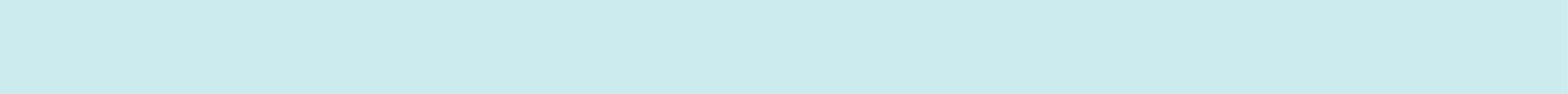 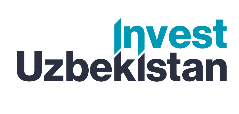 Geological exploration and development of deposits in the Navoi region (Balakarak, Yambyskak and Hayrak sites) for the extraction of gold and other metals
Project cost
The average cost of exploration expenses for gold reserves is $75 per ounce. The average capital expenditures for these projects will amount to approximately $200 per ounce.
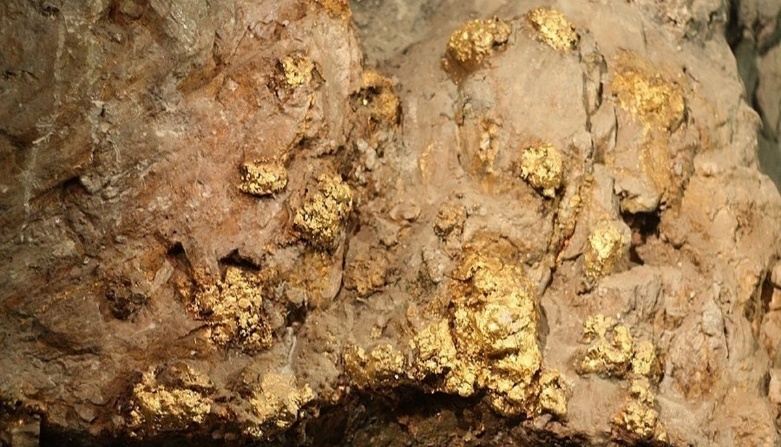 Industry
Geology and non-ferrous metallurgy
The purpose of the project
The development of the industry is stimulated by the expansion of the search for new raw materials within the known ore regions and new promising areas of Mesocainozoic deposits. 
The project provides for the exploration of new deposits in the Navoi region and the production of gold and other precious metals.
Financing plan:
100%
$11.48 million
Project cost
Local contribution– 15% ($1.72 million)
Attracted loans      – 42,5% ($4,9 million)
Direct investments – 42,5% ($4.9 million).
61%
Machinery equipment
$6.9 million
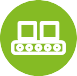 12%
$1.4 million
Construction
The final cost and financing structure of the project will be determined based on the results of negotiations with the investor.
Working capital
$3.1 million
27%
Deposits and forecast reserves
Proven gold reserves in Uzbekistan amount to 6.4 thousand tons. The country also has large deposits of silver — 24.6 thousand tons, copper — 21.3 million tons. Large reserves of non-ferrous metals create an opportunity for investments in mining and processing.  
In Navoi region, the initiator of the project proposes three deposits (Balakarak, Yambysak and Airak sites) for research. On the manifestations of Yambyskak and other fragments confined to the intersection points of individual seams of the Yambyskak structure, gold is accompanied by increased silver contents of 1-10 g/t, less often 10-50 g/t, in one sample of 894 g/t. 
Silver mineralization is spatially, possibly genetically, linked to gold ore (Stockwork, Yambyskak manifestations) and polymetallic (Airak and Akkazat) mineralization. In the first case, the intensity of silver ore mineralization reaches 0-50 g/t (in one sample 894 g/t), in the second it does not exceed 26 g/t, which increases the value of the identified ore occurrences.
Investment attractiveness of the project:
NPV, US$ million   – 50,6

IRR, %   – 43,6%

PI   – 5,29

DPP, years - 3,39
The financial results will be clarified after the final feasibility study.
Project placement
Navoiy Region
The Initiator 
   The Ministry of Mining and Geology of the Republic of Uzbekistan implements a unified policy for the study, use, and protection of mineral resources, as well as ensuring the increase of mineral reserves and the reproduction of the mineral raw material base and industrial capacities on-site. 
   The interested investors will be provided with the available technical documentation for review after signing the NDA agreement.
Market
Gold futures reached $3,500, and the spot price also briefly exceeded this level during intraday trading. This marks a staggering 775% increase in just 20 years.
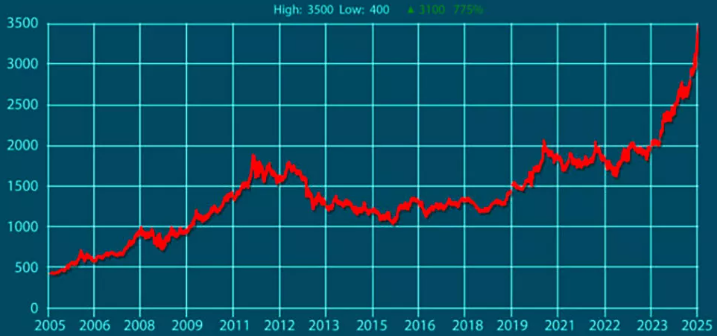 What is the appeal of the project?
All signs point to gold being in the midst of a historical rise, with gold prices regularly reaching historic highs. Here are some forecasts supporting gold's upward momentum and strong macroeconomic foundation: Goldman Sachs: $4,500 by 2025; J.P. Morgan: $4,000 by the second quarter of 2026; R. Kiyosaki: $5,000 in 2025.
Required area
 ~ 2,0 ha
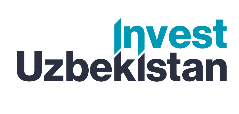 On the strategic international logistics corridor
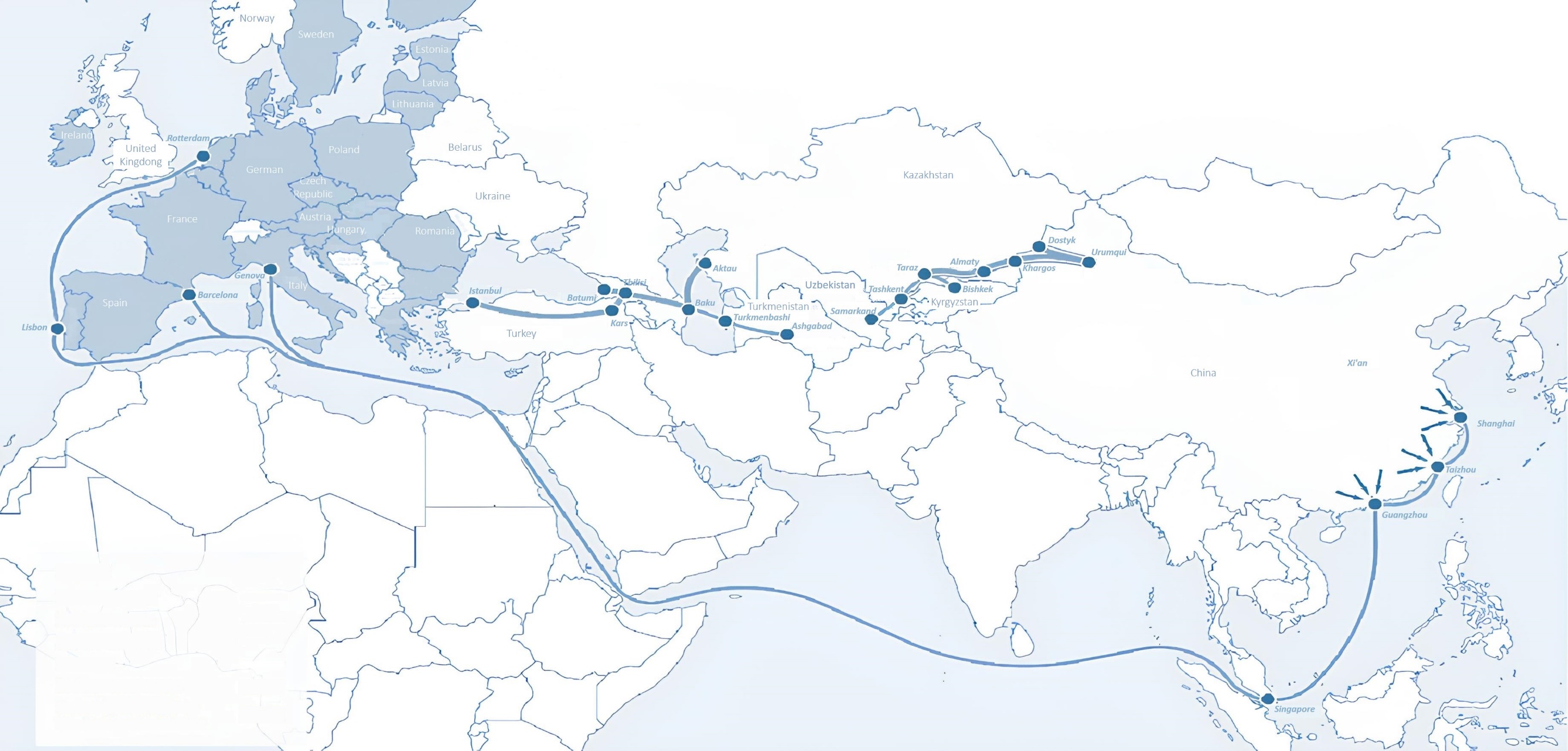 Sankt-Peterburg
Tallin
Latvia
Riga
Moscow
Klaipeda
Hamburg
Minsk
Berlin
Brest
Povorina
Kyiv
Essen
Lviv
Kandiagash
Paris
Volgograd
Chop
Aktogay
Ulan-Bator
Saksaulskaya
Astraxan
Beyney
Bayangal-Mangal
Osh
Kashgar
Malatya
Mersin
Mazar-i-Sharif
Saraxa
Xirat
Afghanistan
Peshavar
Iran
Pakistan
Bandar-e-Abbas
Chakhbahar
Karachi
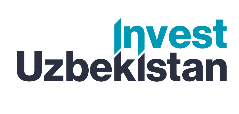 Excellent air connectivity from Tashkent and other Uzbek airports
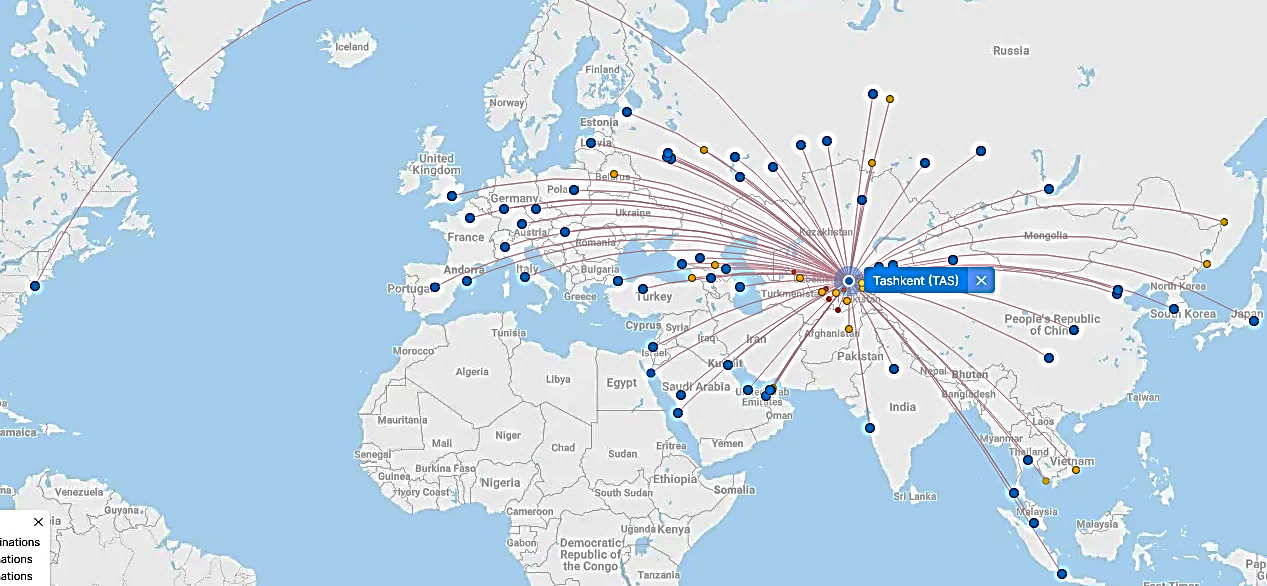 New York
A visa-free policy for tourists from 90 countries

Diverse range of 59 carriers in Uzbekistan’s airport

11 airports across the Country, the main airports are Tashkent, Samarkand and Bukhara